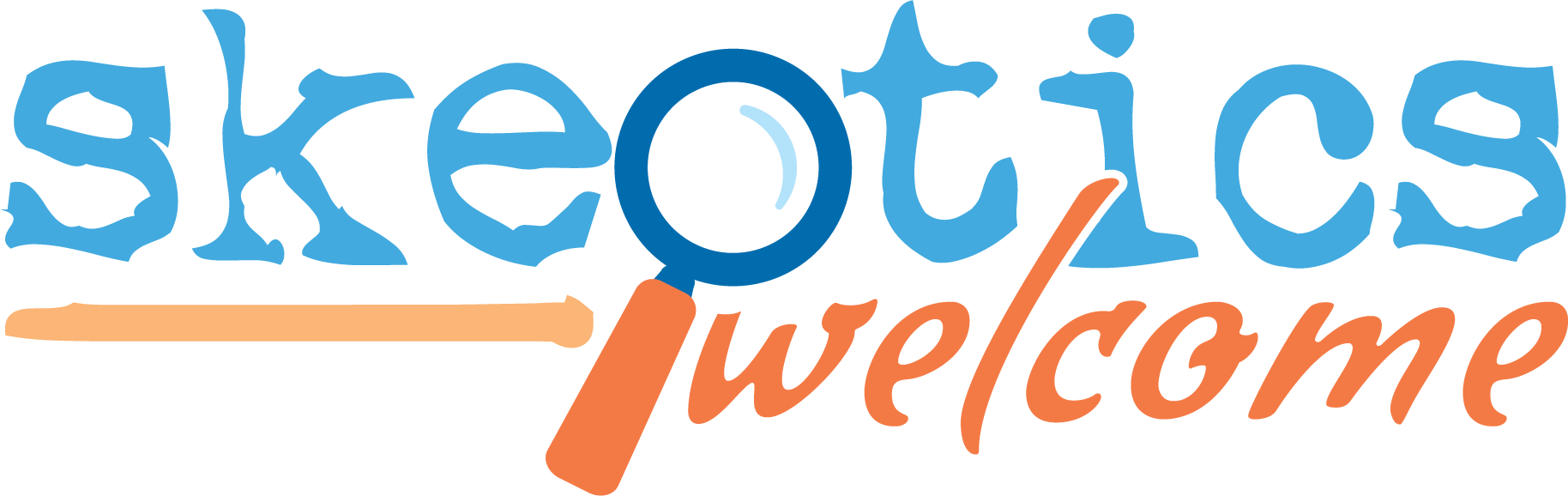 I DON’T WANT TO BE PART OF THE CHURCH
20240505
Welcome back to our series, Skeptics Welcome.   
For week 5 of our series we are looking at this objection:   
“I don’t want to be part of the church.”     
Many people in Canada are taking a hard pass on church.    
There are lots of reasons why, but the reality is that most people in 
our country are not involved in a church community.   Today we will 
explore the truth that God has designed you to experience your best 
life as an active part of the church.    Although our church experience 
won’t be perfect, God can use your participation in church to help you 
flourish in your faith and your relationships with others.
My Experience of Church 
I grew up in a church-going family.   For us this meant that most Sunday 
mornings we would attend our church for a service.     But my experience 
of church was much more than what happened for an hour on Sunday.     
I experienced my parent’s faith as they were involved in ministry group, 
a gathering of about 12 people who met regularly to grow their faith 
together.     I experienced community and serving as part of a dynamic 
youth group in my later high-school years.    Although my church 
experience has not been perfect, it has been something God has used to 
shape my life in profound ways.     How about you?    
What has been your experience of church over the years?   
Is there a key event or impression to comes to mind?   
Share your story with the group!
On Sunday we looked at the reality 
that many people today are saying “no” to church.     
A 2019 Statistics Canada report indicated 
that over 75% of Canadians don’t attend religious services.   
Why do you think so many Canadians are saying “no” to church?
“For what I received I passed on to you as of first importance: 
that Christ died for our sins according to the Scriptures, 
that he was buried, that he was raised on the third day
 according to the Scriptures.”  
1 Corinthians 15:3-4 NIV 

Jesus’ death for our sins, his burial and resurrection is of 
“first importance”.    
How does this speak to the question – “why church?”
“But you are a chosen people, a royal priesthood, 
a holy nation, God’s special possession, 
that you may declare the praises of him 
who called you out of darkness into his wonderful light.”  
1 Peter 2:9 NIV

Church is a “called out” people (Ekklesia).   
According to this verse, what does it mean to be part of the ekklesia?
“God decided in advance to adopt us into his own family 
by bringing us to himself through Jesus Christ. 
This is what he wanted to do, and it gave him great pleasure.”  
Ephesians 1:5 NLT

Church is a FAMILY I belong to.    
What are the benefits of this?    
What can be some of the challenges?
15 Instead, speaking the truth in love, 
we will grow to become in every respect the mature body 
of him who is the head, that is, Christ. 
16 From him the whole body, joined and held together 
by every supporting ligament, grows and builds itself up in love, 
as each part does its work.   
Ephesians 4:15-16 NIV

Church is a BODY I am part of.     
According to these verses, 
what does it mean to be part of the body of Christ?
HOW CAN I HELP PEOPLE WHO ARE SKEPTICAL ABOUT CHURCH?

“Be ready to speak up and tell anyone who asks 
why you’re living the way you are, 
and always with the utmost courtesy.”   
1 Peter 3:15 THE MESSAGE
In 1 Peter 1:15 we are encouraged to be ready 
to speak up for Jesus when we have the opportunity.   
What can I do to be ready?
When we speak with skeptics, we should do it 
“always with the utmost courtesy”.  (1 Peter 1:15)   
The NIV says to do this with “gentleness and respect”.    
How can this approach make me helpful to skeptics?
Based on today’s study, what might you say to someone who says, 

“I believe in God, but I don’t need the church.    
I can grow my faith on my own.”?
In his book, Think Like Jesus, Randy Frazee says, 
“The church is God’s primary way 
to accomplish his purposes on earth today.”   
How has today’s study helped you appreciate 
the value and purpose of the church?
PRAYER  
 
Spend some time thanking God for the church!    
Pray for someone you know who is skeptical about church.    
Ask God to grow the value of church in your heart.   
Ask Him to help you flourish as an active part of His family, 
the body of Christ.